Mobile Solution for Employee Protection at WorkHow to save money and gain the productivity?
Tomislav Bronzin, Microsoft Regional Director and MVP
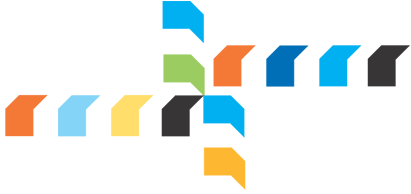 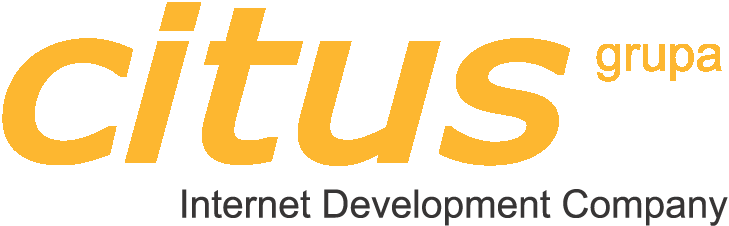 About Tomislav BronzinMicrosoft Regional Director & Most Valuable Professional
Software Architect – CITUS Ltd.
Consultant and trainer on .NET architecture and development, http://www.citusgrupa.com

INETA Europe Vice President http://europe.ineta.org 
One of the leaders of MS Community in Europe 
Recent projects:
Protect@Work, Competence Manager, Smarthome,  
Speaker: 
TechEd Europe, DevDays , DevReach, WinDays, Sinergija, NT Konferenca, Vizija

Contact at tomislav.bronzin@citus.hr
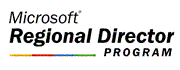 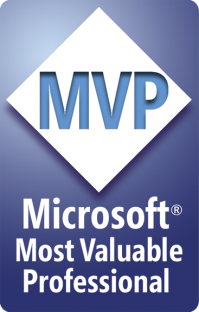 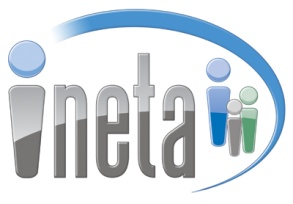 SOLUTION
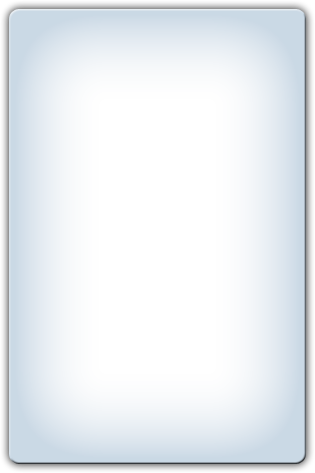 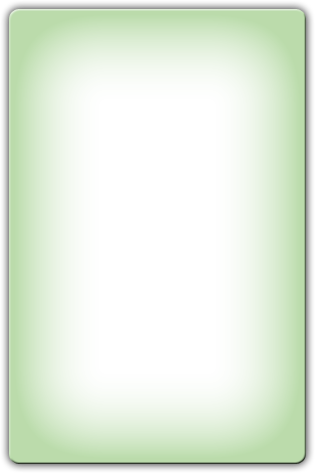 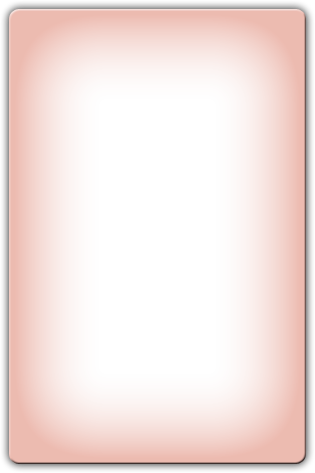 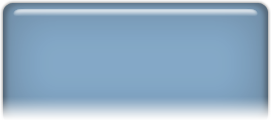 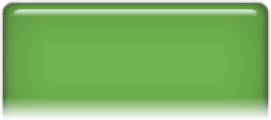 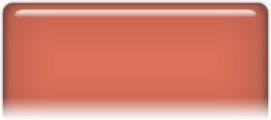 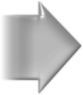 Advanced ICT system enabling:
planning and assignment
tracking and alarming
reporting and archiving
	of employees’ personal safety equipment data
Protect@Work
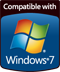 “Advanced ICT solution for safer workplace!”
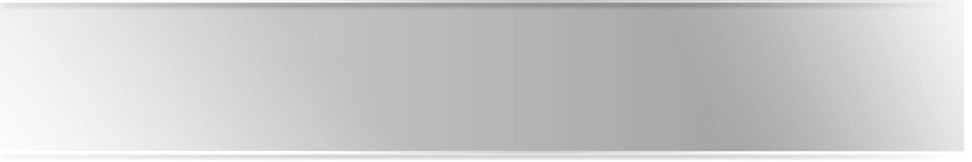 Protect@Work enables companies efficient implementation of labor welfare and security measures with seamless monitoring!
BUSINESS
CHALLANGES
RESULTS
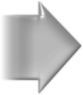 Reduced injuries
Regulatory compliance
Reduced costs of
equipment purchasing
sick leave
compensations for injuries
insurance costs
Obligation by law: secure working conditions
Huge paperwork and track records
Distributed data entry
Field work
Timely warnings and escalations
Agenda
Story about P@W (motivation) 
Why protection at work is important, especially in the field work?
Architecture of Mobile Solution for P@W
Example of user scenario
Possible future – Silverlight on Win Mobile
With DEMO!
Case study – Croatian Forests (10k workers)
4
1 April 2010
JOB ASSIGNMENTS
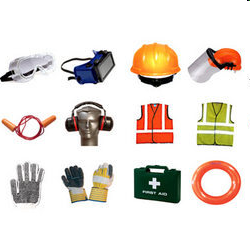 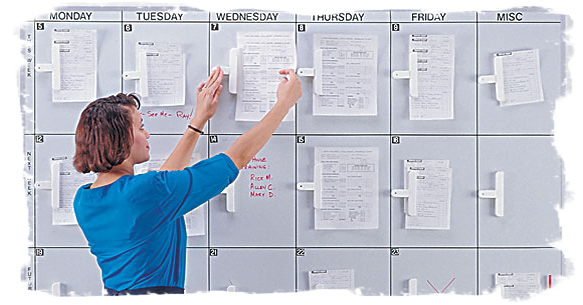 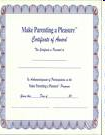 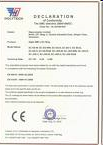 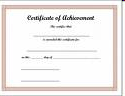 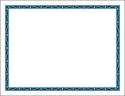 certificates
specializations
qualifications
WAREHOUSE
SUPPLIERS
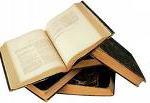 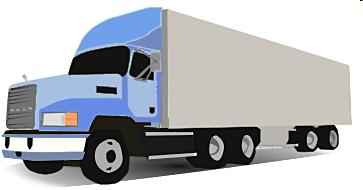 LAWS AND 
REGULATIONS
Data Retrieval
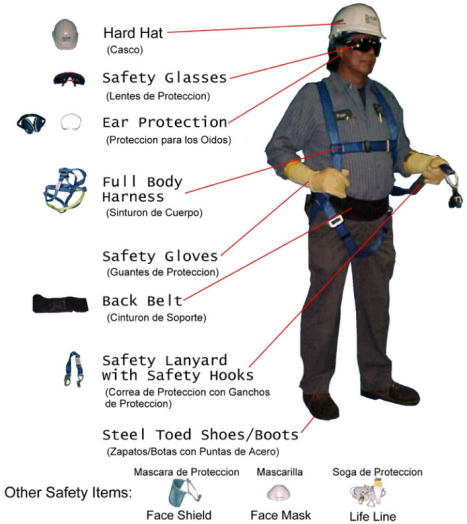 HR
ERP
db
Who is it for?
Forest and water management
Utilities: gas, oil, electricity
Production industry
Turism
Road management
Civil engineering
Telecommunication
Airports
Commerce
Agriculture
ICT companies
Protective equipment (for example: Boots)
Job description
Protective equipment  (for example: jacket)
Working place
Job description
.
.
.
Working place
Job description
Protective equipment (for example: glows)
.
.
.
.
Working place
.
.
.
Job description
Working place
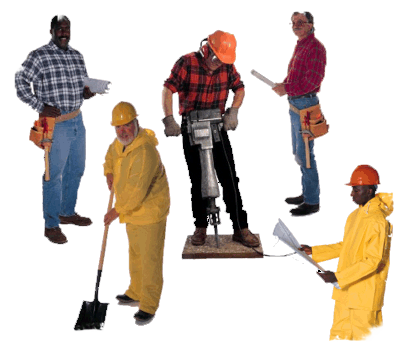 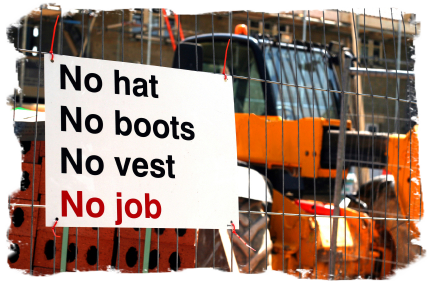 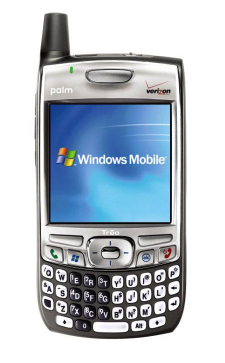 Mobile Access & Control
Architecture
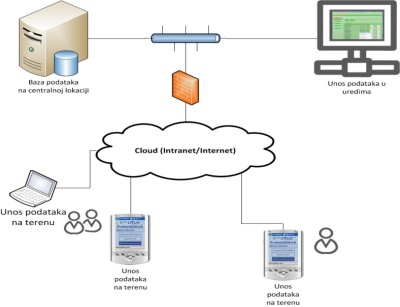 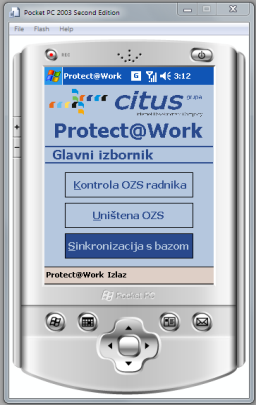 9
1 April 2010
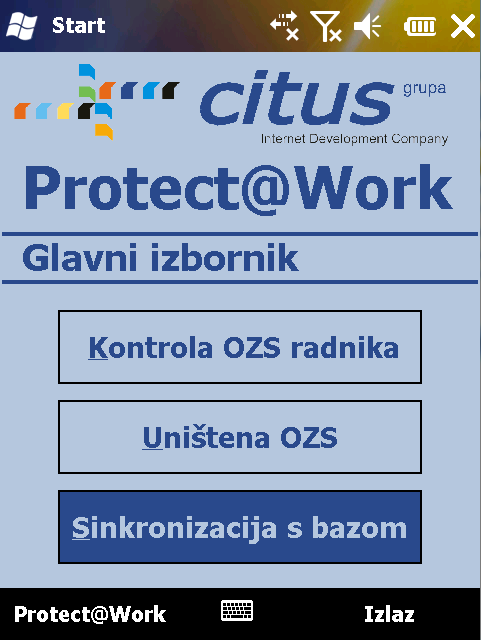 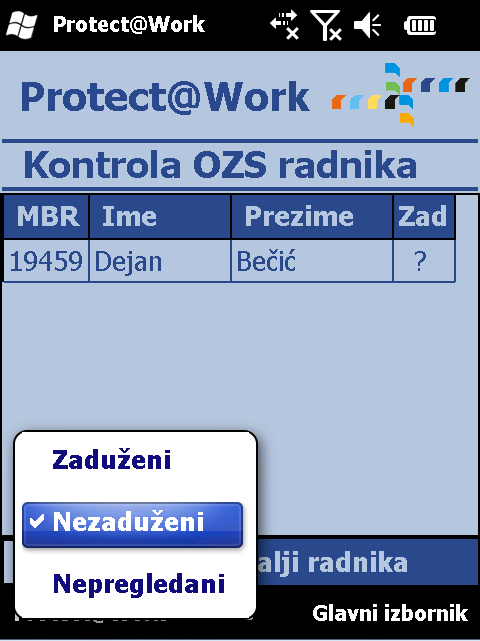 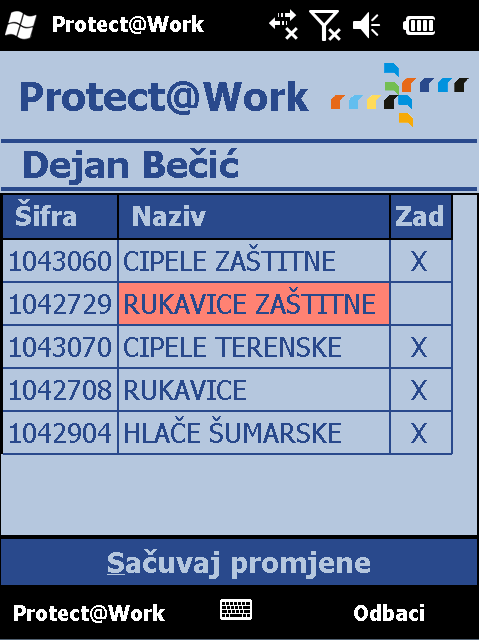 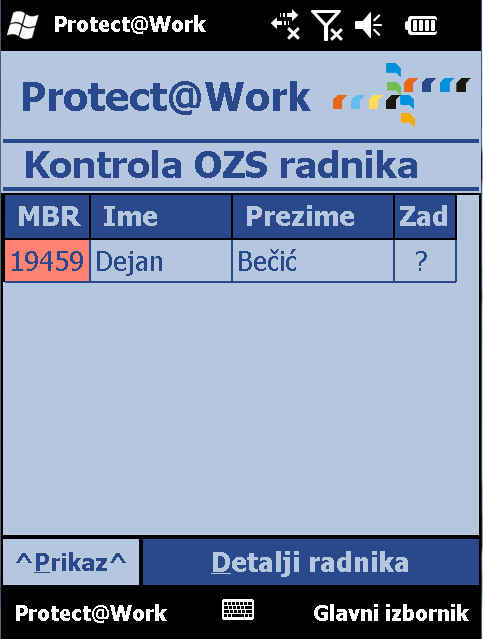 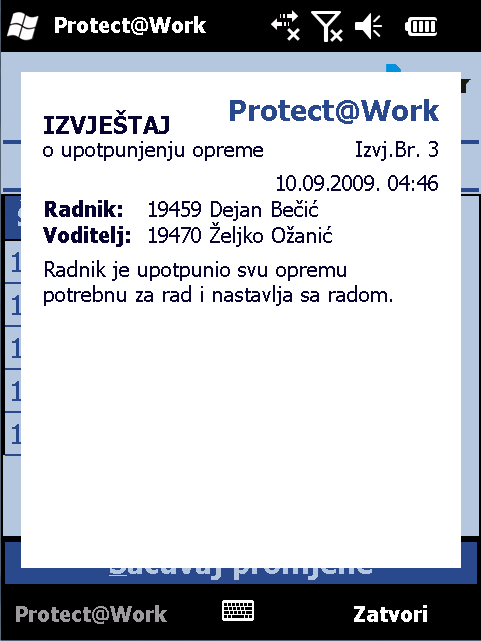 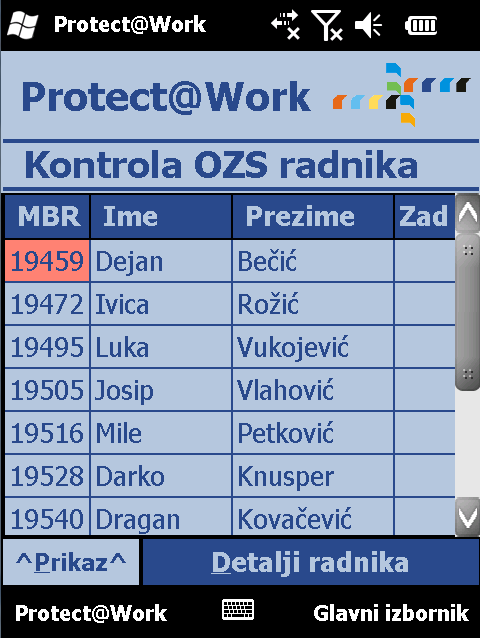 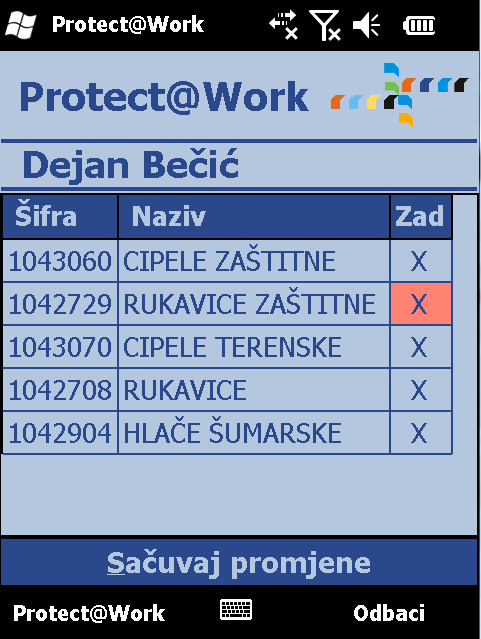 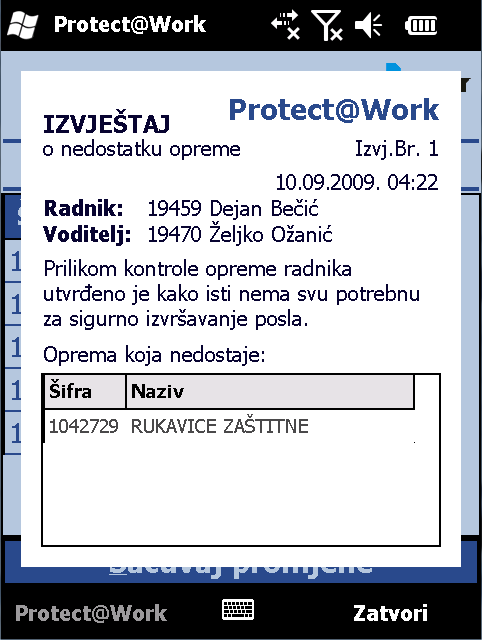 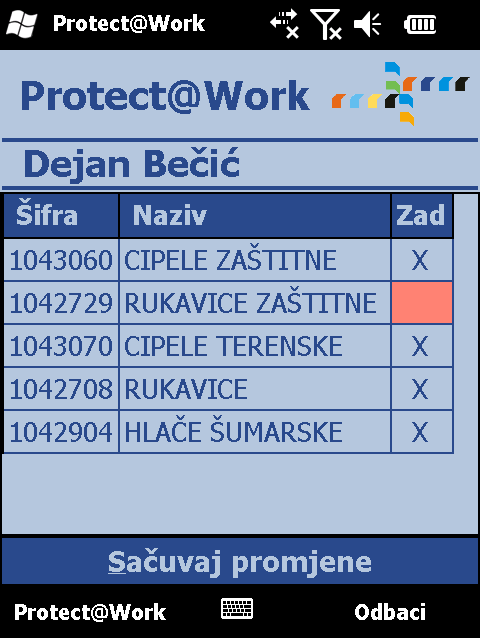 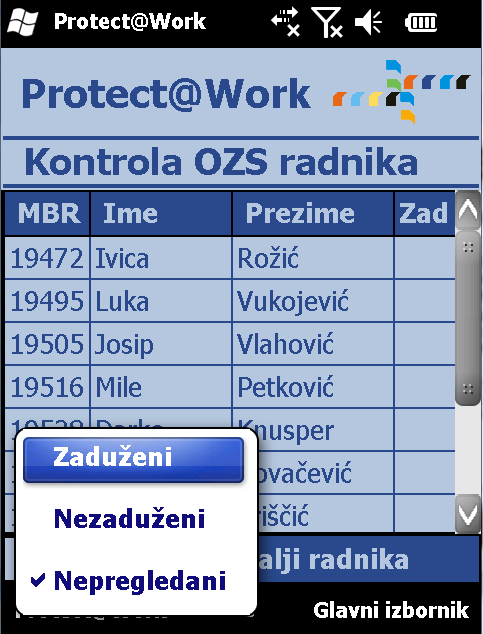 Where is future?
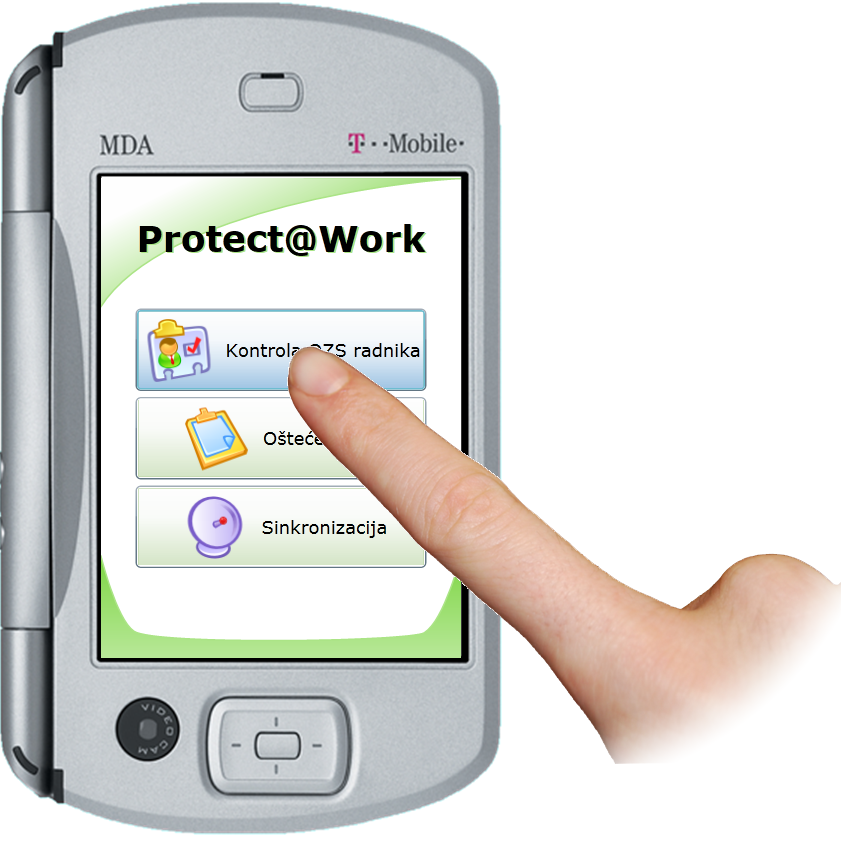 Gestures instead using buttons, stylus and keyboards
Silverlight on mobile devices
Windows Phone 7 Series
Demo – Silverlight UI
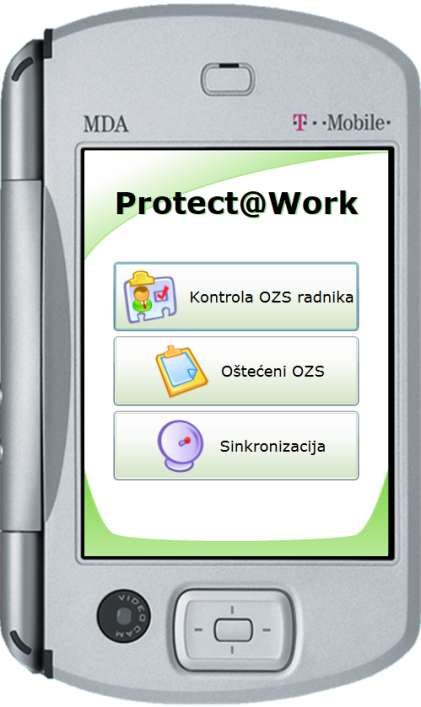 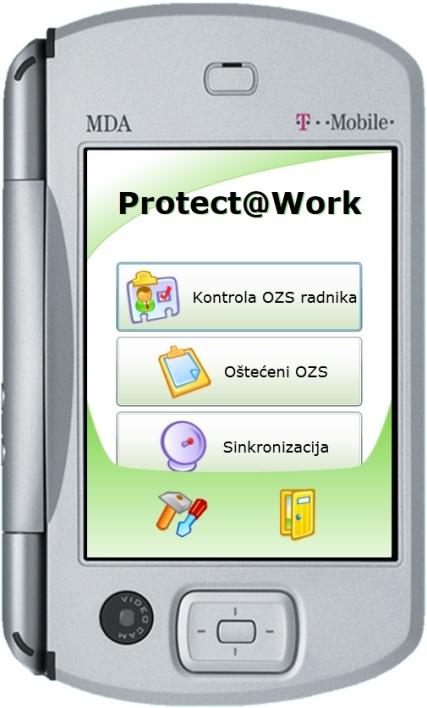 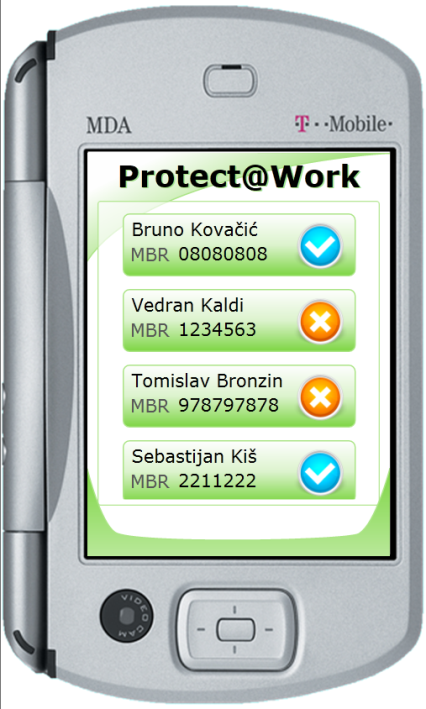 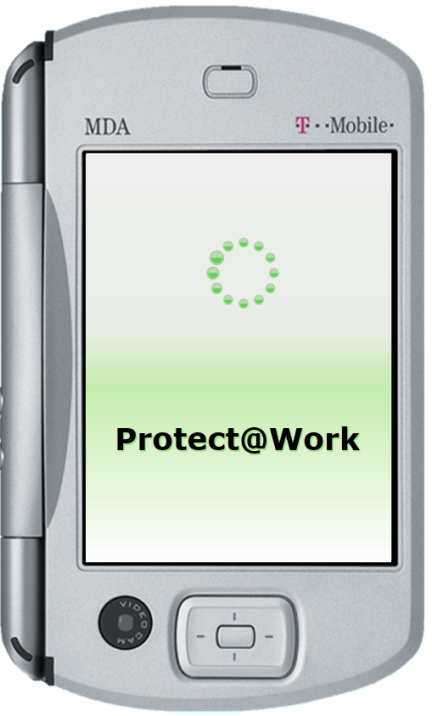 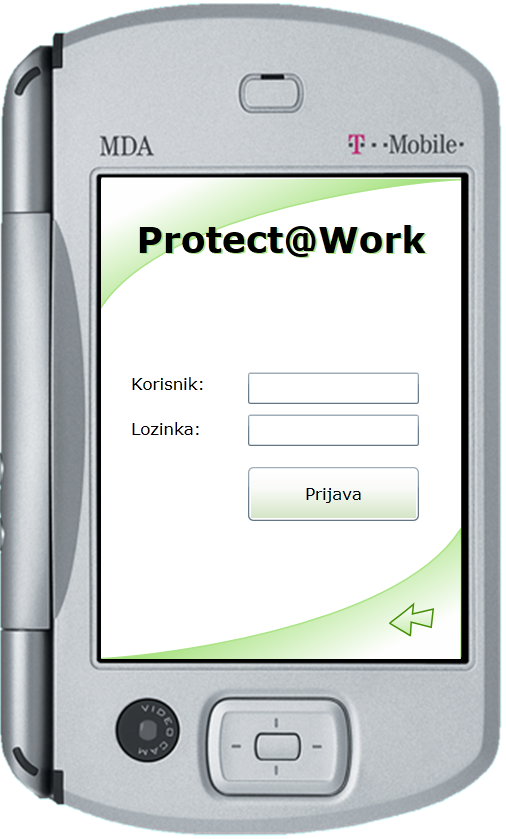 11
1 April 2010
Case Study: Croatian Forests
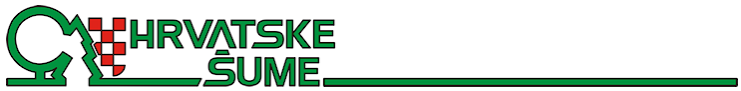 Before:
on average 14 fatal casualties at work per year + many injuries
higher insurance costs
absence from work due to sick leavehuge paperwork
high costs for replacement manpower,education
bulk ordering of the equipment
poor record of usage
strange wear-out patterns
After:
0 dead in the last 2 years and much less injuries
lower insurance costs
reduced absence from work
less paperwork, automated process and easier communication
exact ordering per employee
reduced frequency or reordering (tracking of usage of the equipment)
control of usage
Technical Information (1)
Customizable GUI
 Branding of the GUI 
 Localization to local language (Multilanguage features)
Support for Windows Mobile OS
Unified communications
 Sending and receiving ofg SMS, e-mail, voice calls
 Integration with Microsoft Office Exchange
 Integration with Microsoft Communication Server 
 Integration with Cisco Unified Communications Manager
[Speaker Notes: Customizable GUI
Branding of the GUI 
Localization to local language (multilanguage features)
Support for Windows 7, Windows Mobile
Unified communications
SMS, e-mail, voice calls
Integration with Microsoft Office Communication Server
Integration with Microsoft Exchange
Integration with Cisco Unified Communications Manager
Asynchronous data communications – works over GPRS
API for integration with software modules for
Human Resource Management
ERP (Navision, SAP, legacy solutions…)
Warehouse
Business Intelligence
Document management
Supports bar-coding/scanning of equipment items, fast and easy compliance checks
Supports hierarchy models of large organizations and hosted service model
Enables geo-location of expensive equipment items and personnel]
Technical Information (2)
Asynchronous data communications - better UI
Works even on slow communication lines 
like GPRS / EDGE
Programing interface (API) for integration with other software packages/modules for
 Human Resource Management,  ERP (Navision, SAP …)
Supports bar-coding/scanning 
of equipment items, fast and easy compliance checks
Supports hierarchy models of large organizations 
Enables geo-location of  personnel/equipment
[Speaker Notes: Customizable GUI
Branding of the GUI 
Localization to local language (multilanguage features)
Support for Windows 7, Windows Mobile
Unified communications
SMS, e-mail, voice calls
Integration with Microsoft Office Communication Server
Integration with Microsoft Exchange
Integration with Cisco Unified Communications Manager
Asynchronous data communications – works over GPRS
API for integration with software modules for
Human Resource Management
ERP (Navision, SAP, legacy solutions…)
Warehouse
Business Intelligence
Document management
Supports bar-coding/scanning of equipment items, fast and easy compliance checks
Supports hierarchy models of large organizations and hosted service model
Enables geo-location of expensive equipment items and personnel]
Summary – Business Info
Saving lives
foreman on the field can check whether worker has compliant equipment for the job assignment
reduced injuries due to proper safety equipment
Savings on insurance
track record for insurance in case of incident
less compensations for injuries
over time reduced insurance costs
Savings on purchasing
ordering exactly what is needed (for each employee)
ordering according to equipment wear-out period (calculating sick leave, vacations, and when it was actually used, based on job assignment)
Regulatory compliance
Awards and contact info:
www.protectatwork.com/en
helpdesk@citus.hr
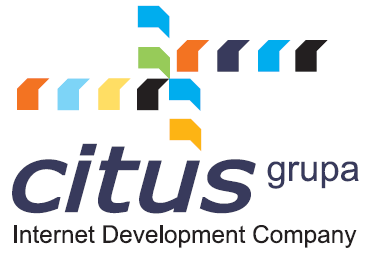 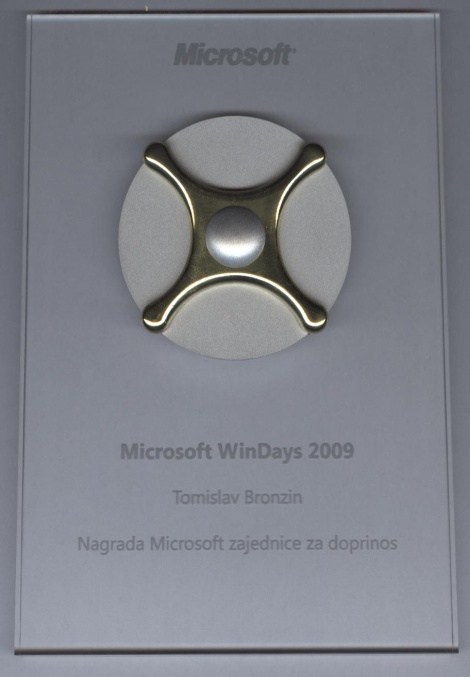 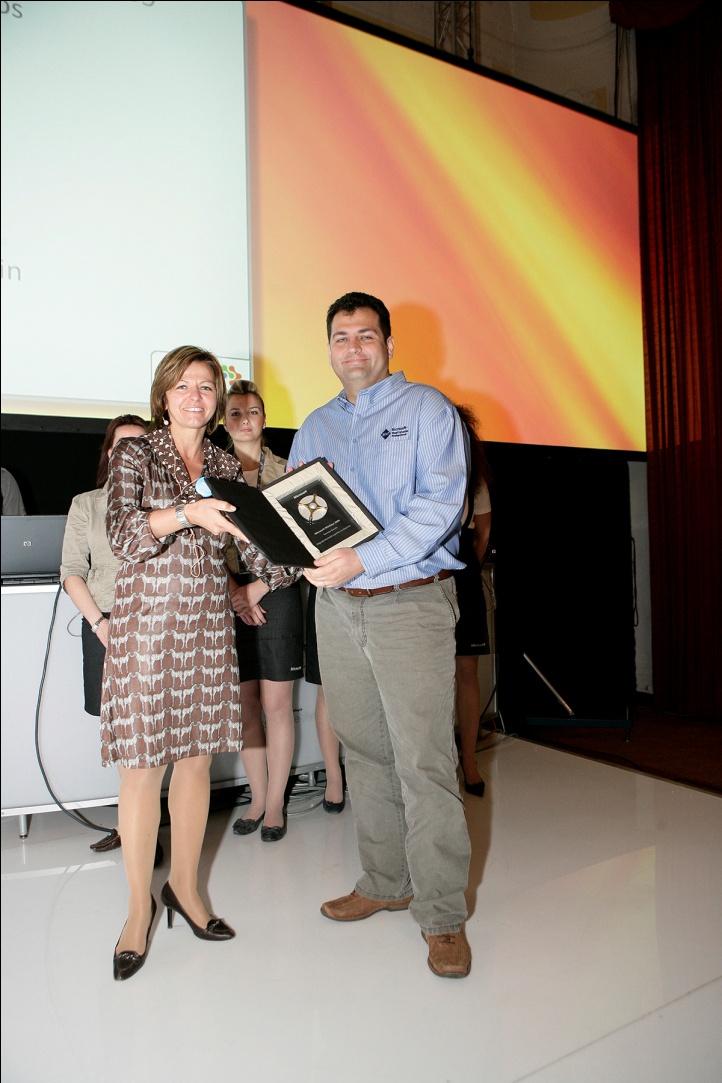 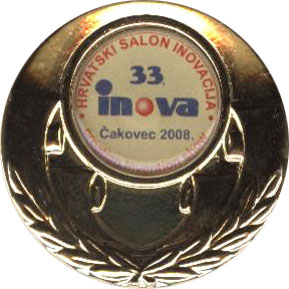 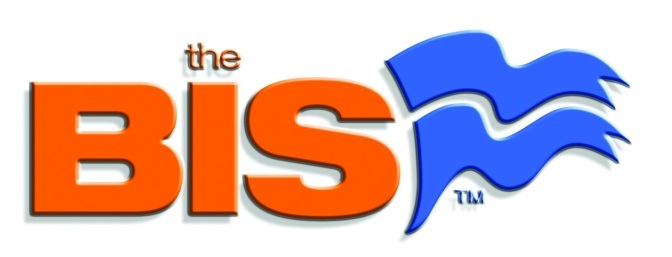 British Invention Show:Silver medal
Questions?